DNA and Protein Synthesis
Your genetic blueprint
DNA Structure
Found in all living things
DNA = Deoxyribose Nucleic Acid
Building Blocks:  Nucleotides
Nucleotides – made of 3 parts:
1.  Sugar  - Deoxyribose or Ribose   
2.  Phosphate group   
3.  Nitrogen bases – A, T, C, G & U
Shape:  Double Helix
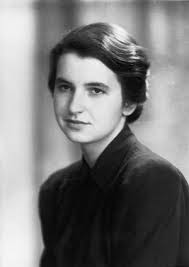 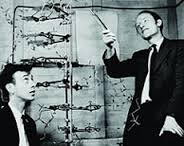 Discovered by:
Watson and Crick (and Rosiland Franklin) in 1953

Importance of shape:  Explained how the molecule could make millions of exact copies with “no” errors.

How does the molecule make exact copies?
	Replication
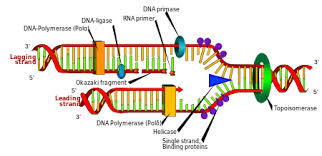 REPLICATION – making Exact copies
This process is ENZYME DRIVEN:

Enzymes break down the hydrogen bonds between the nitrogen bases and DNA molecule “unzips”
Free nucleotides in the cytoplasm binds to the single strands by base pairing (A-T and G-C)
An enzyme binds to the new base pairs together to form 2 new strands
Complementary copy of each strand of DNA is generated
Enzymes then check the new DNA for mistakes
Mutations
Mistakes made in DNA replication
2 specific types of mutations:

1.   POINT mutation- 

one base is substituted for another

Original:  GGT ATC GGA TTA
Replicated: GGC ATC GGA TTA
2.  FRAME SHIFT mutation- 

one base is added or deleted and it shifts sequence

Original: GGT ATC GGA TTA

Replicated: GGA TCG GAT TA
 - T was deleted thus causing the whole molecule to shift